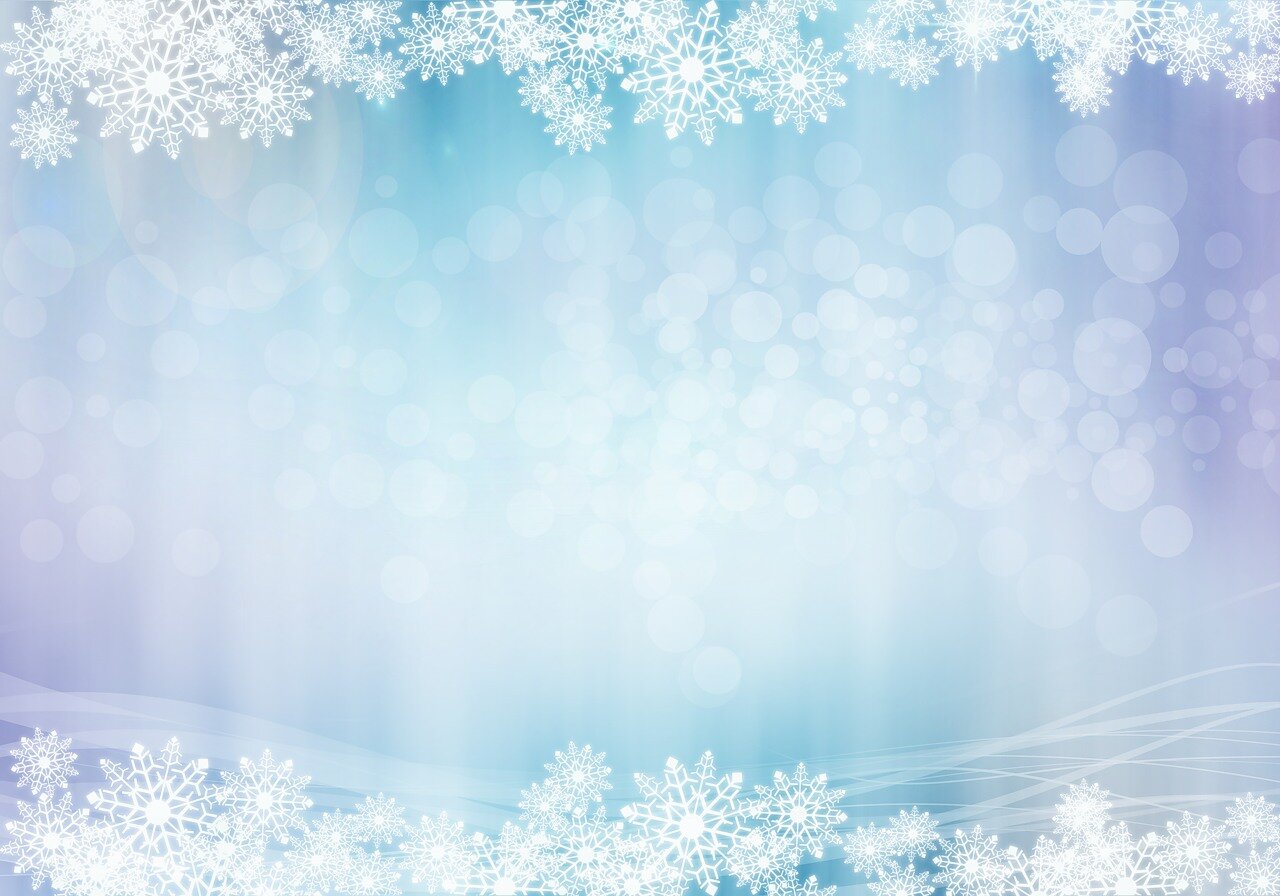 Какой сегодня праздник?(6 декабря)
Выполнили: Гильманова А. , Насенкова А.
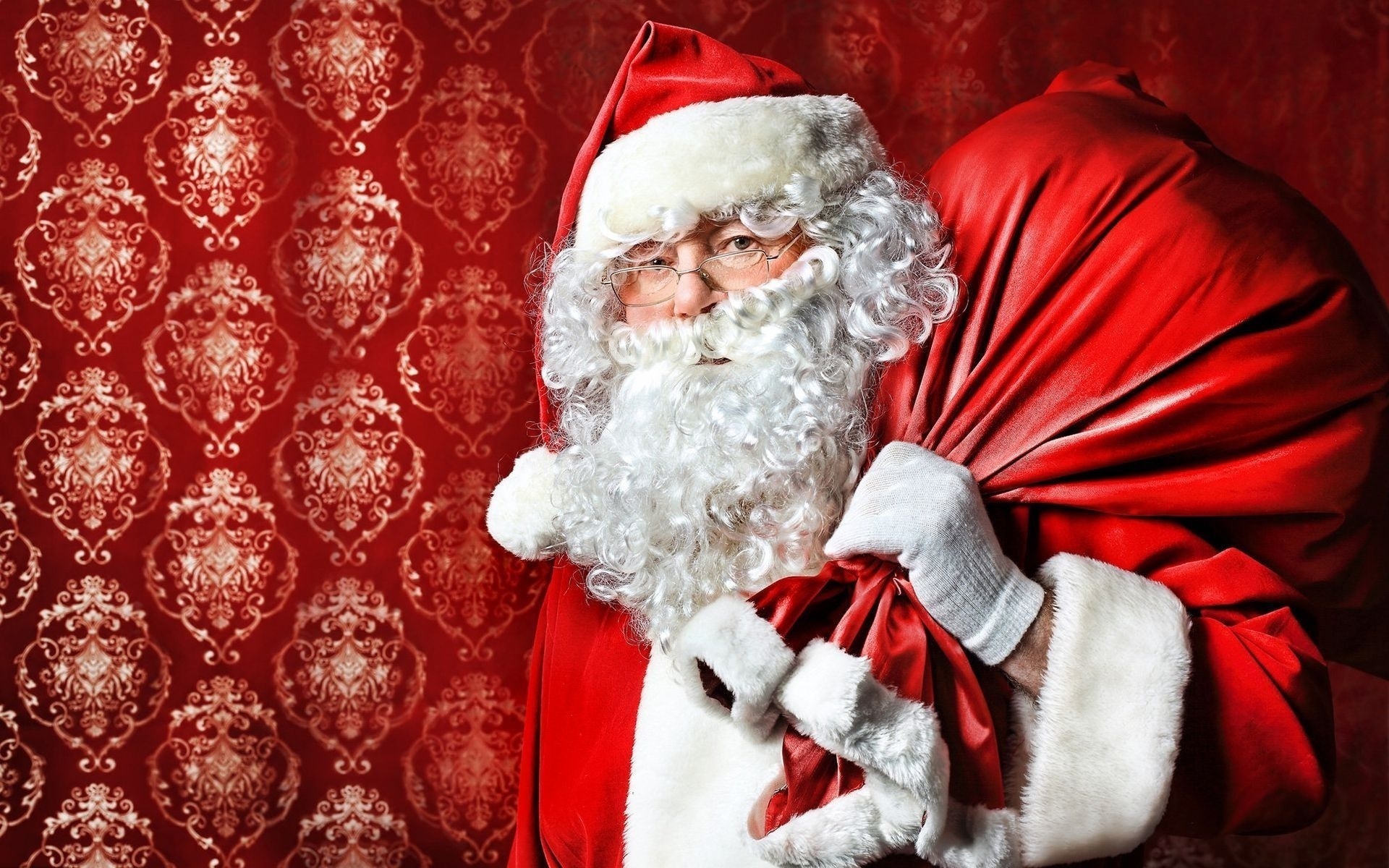 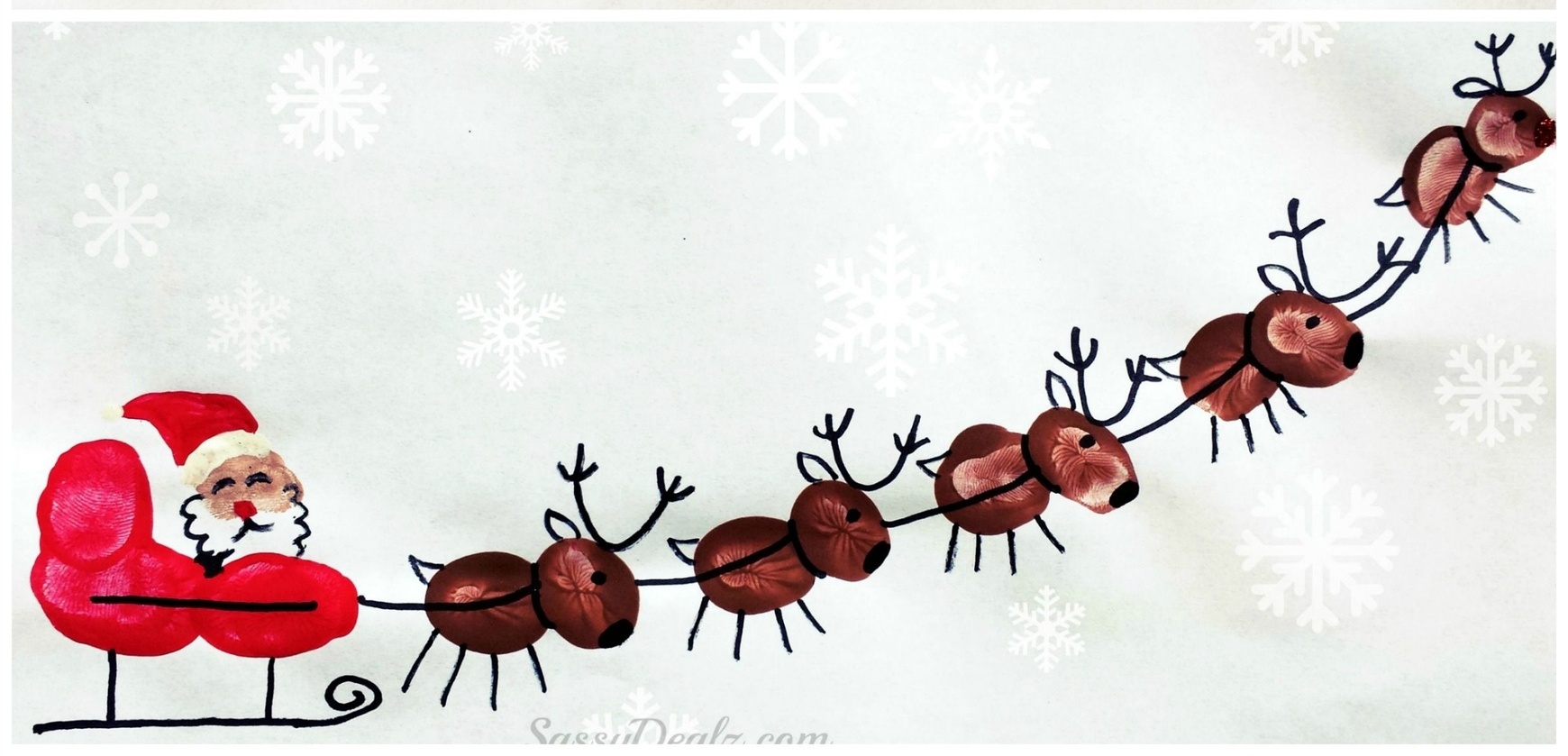 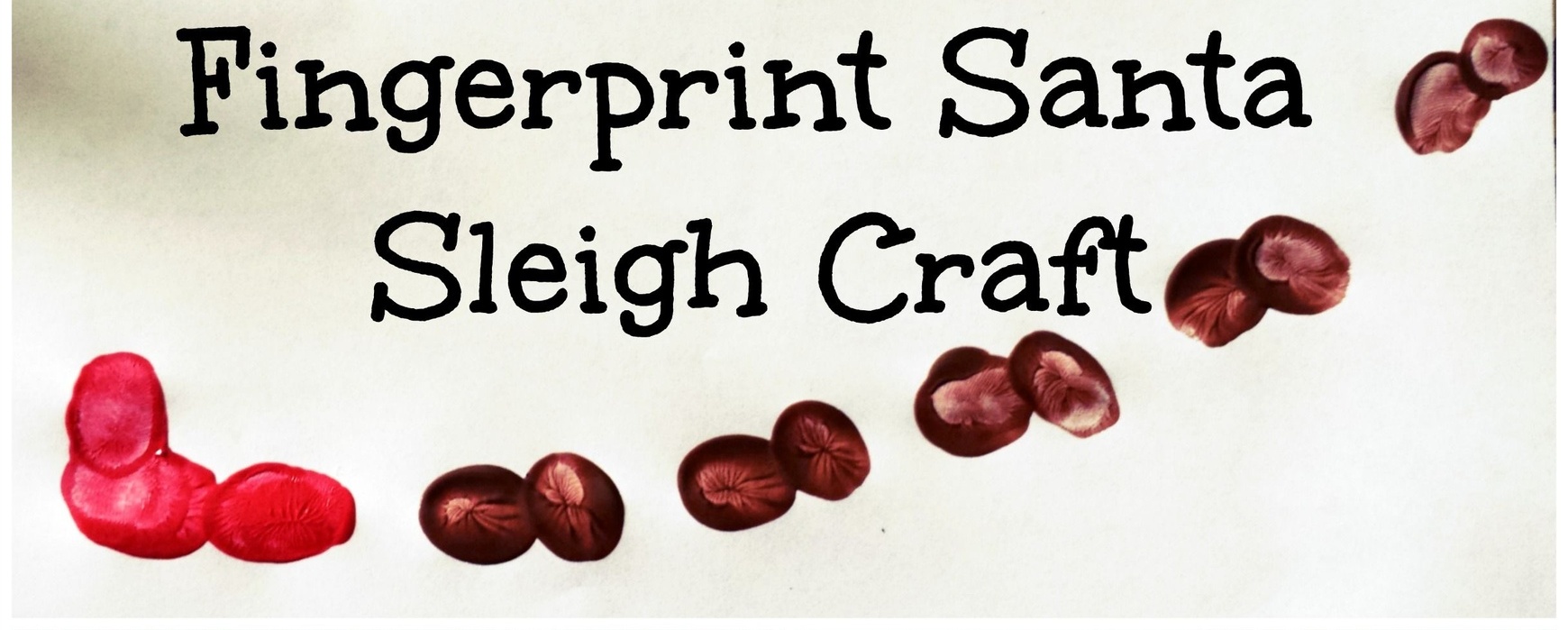 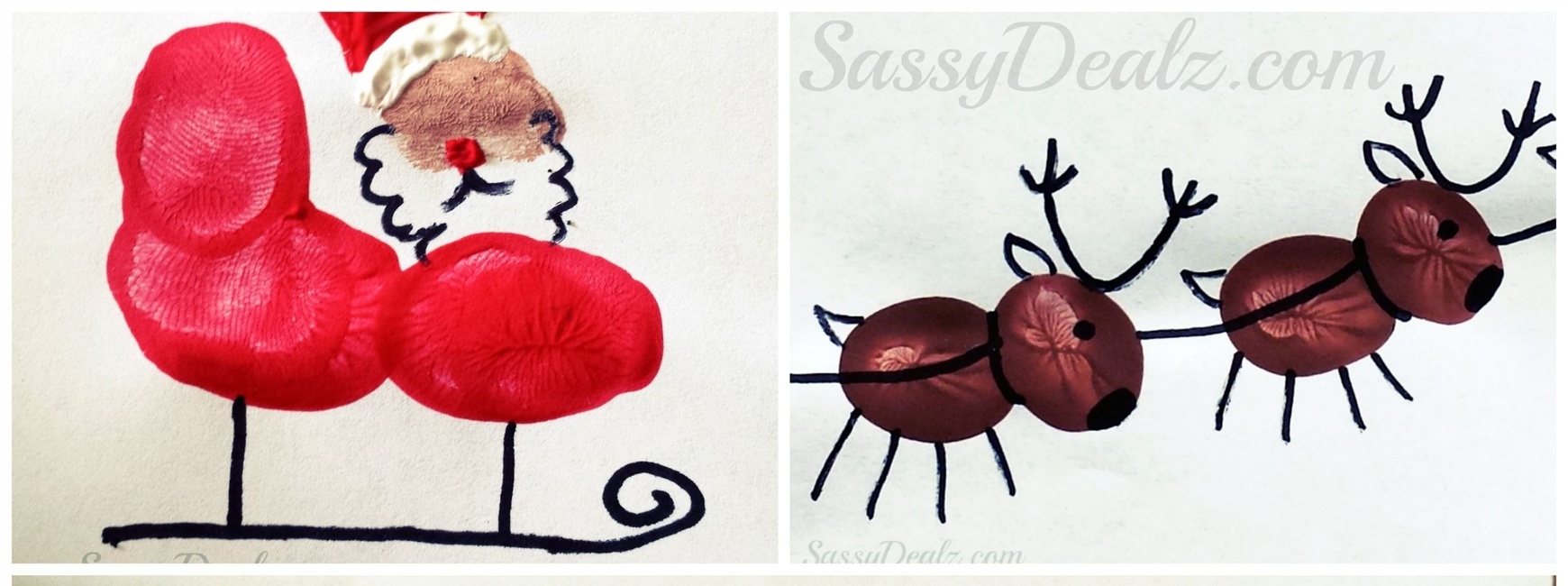 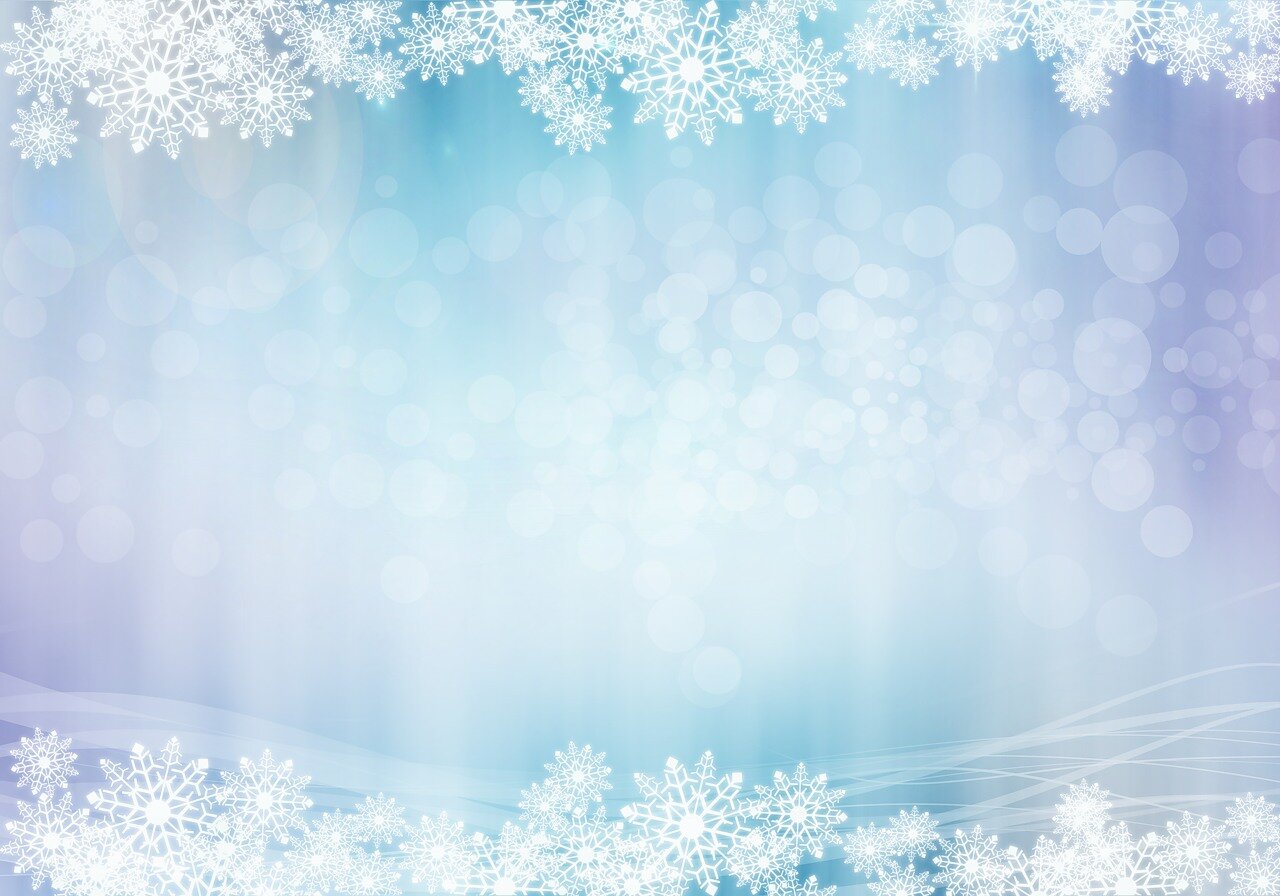 СПАСИБО 
ЗА ВНИМАНИЕ!!!